The pH Scale
Distinguish
In order to distinguish between acids, bases and neutral solutions we use pH

pH is actually indication of H+ ions in that solution

Measurable in various ways
pH meter
Indicator papers
pH Scale
Scale ranges from 0-14
pH <7  acidic
pH =7  neutral
pH >7  basic
The pH scale is logarithmic

A solution with a pH of 3 is 10 times more acidic than a solution with a pH of 4.
A solution with a pH of 9 is 100 times less basic  than a solution with a pH of 11.
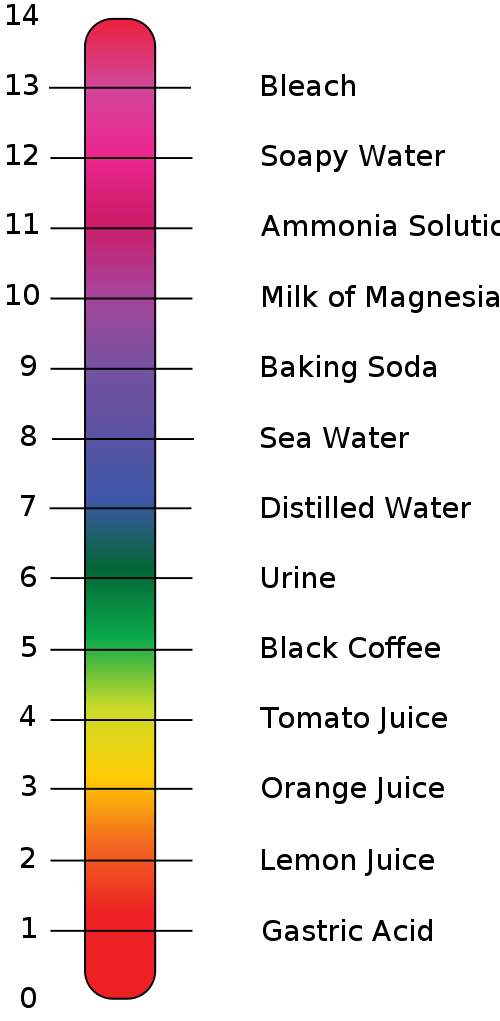 Common pH
Soren Sorenson introduced the concept of pH in 1909.
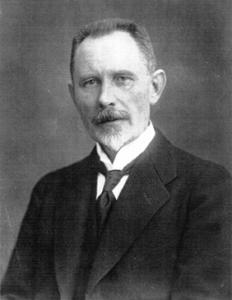 Apply the idea
Rain and snow are slightly acidic with a pH of about 5.5
In Quebec, the pH tends to be around 4.5
How would this affect the landscape of Quebec?


A Lake`s pH is between 8.5 and 6. If a lake becomes too acidic between 6 and 5.5, acidic intolerant life forms begin to disappear, up to 25% of fish species.  If it drops below 5.5 up to 75% of fish species may be lost. If a lake pH drops below 5, fish can no longer reproduce, and will perish due to lack of food